2024-2025
SEMINARIO DISTRITAL
JUVENTUD
TARRAGONA, 26 OCTUBRE 2024
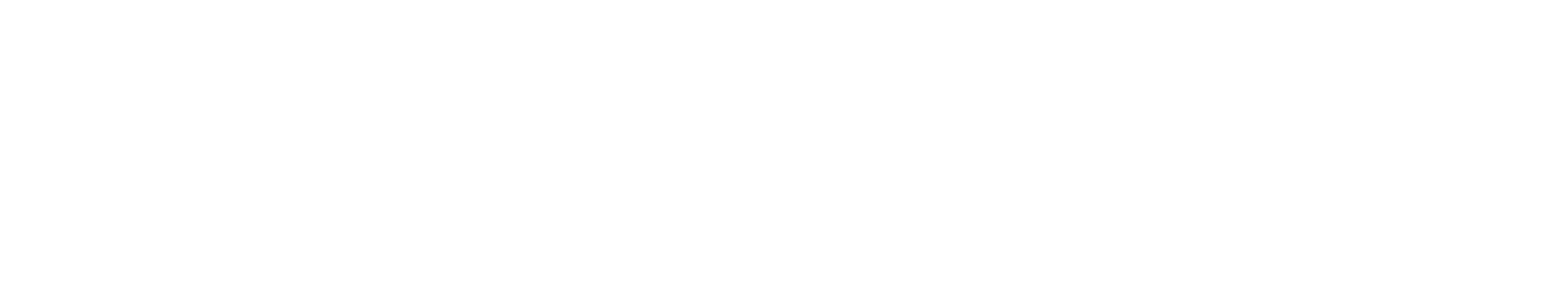 Distrito 2202
Estructura organizativa
Distrito:

Gobernador/a (máximo responsable)
Comité de Juventud
Interact y camps
Rylas
Intercambios (chair, vicechair, responsables de inbounds y outbounds)
Responsables de zona
Delegados de juventud (YEO)
Consejeros rotarios
Protección de los jóvenes
Asociación Multidistrital:

Gobernadores
Chair multidistrito (Paco Chapa)
Chairs distritales
Protección de los jóvenes.
Protección de datos personales
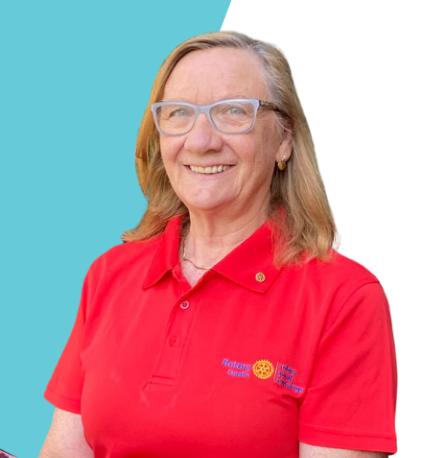 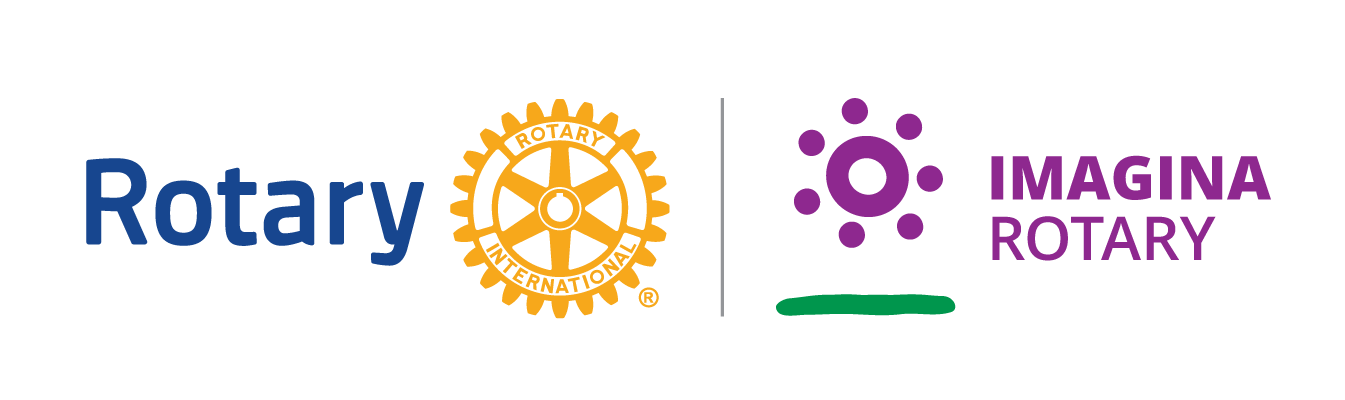 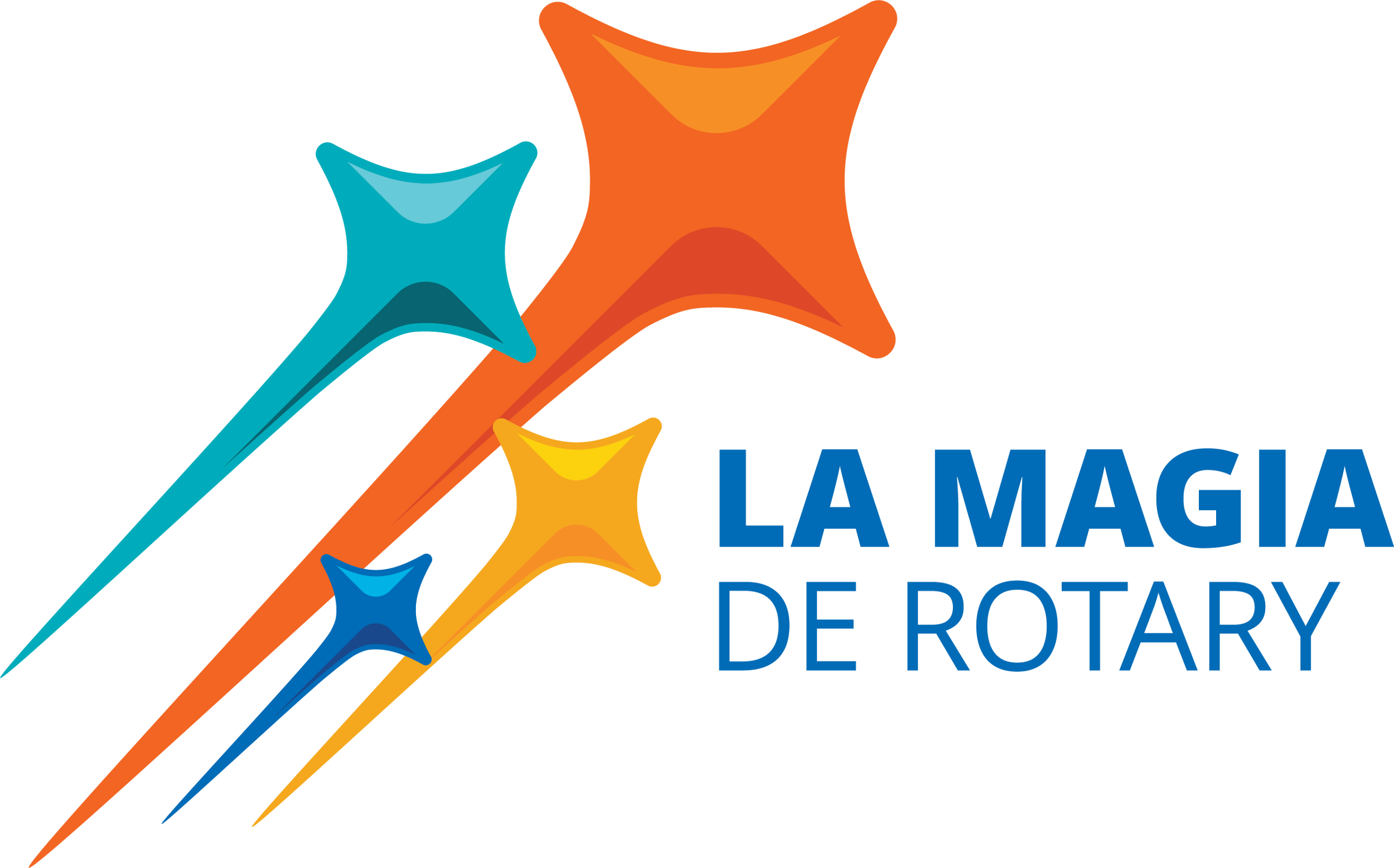 Subcomité de IntercambiosGobernadora Montse Moral
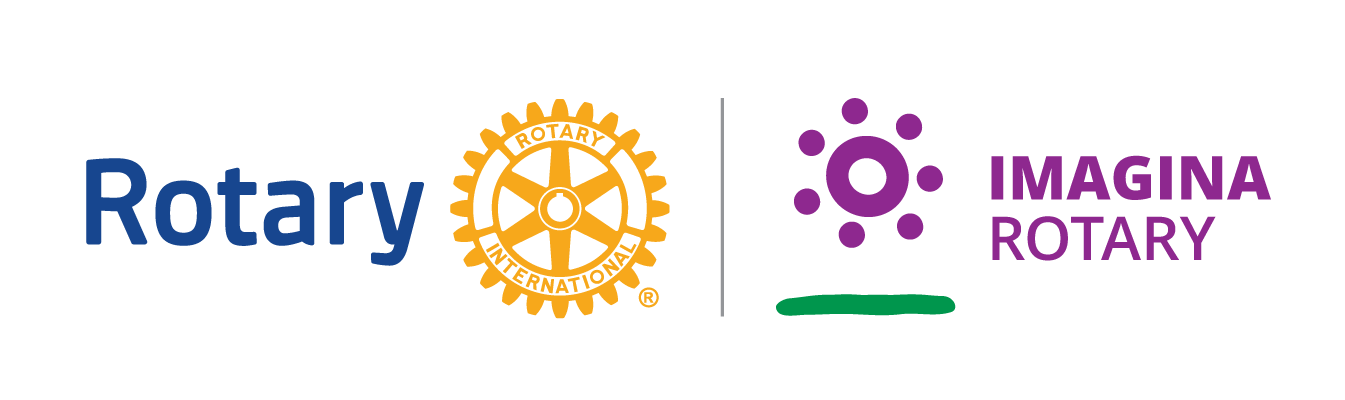 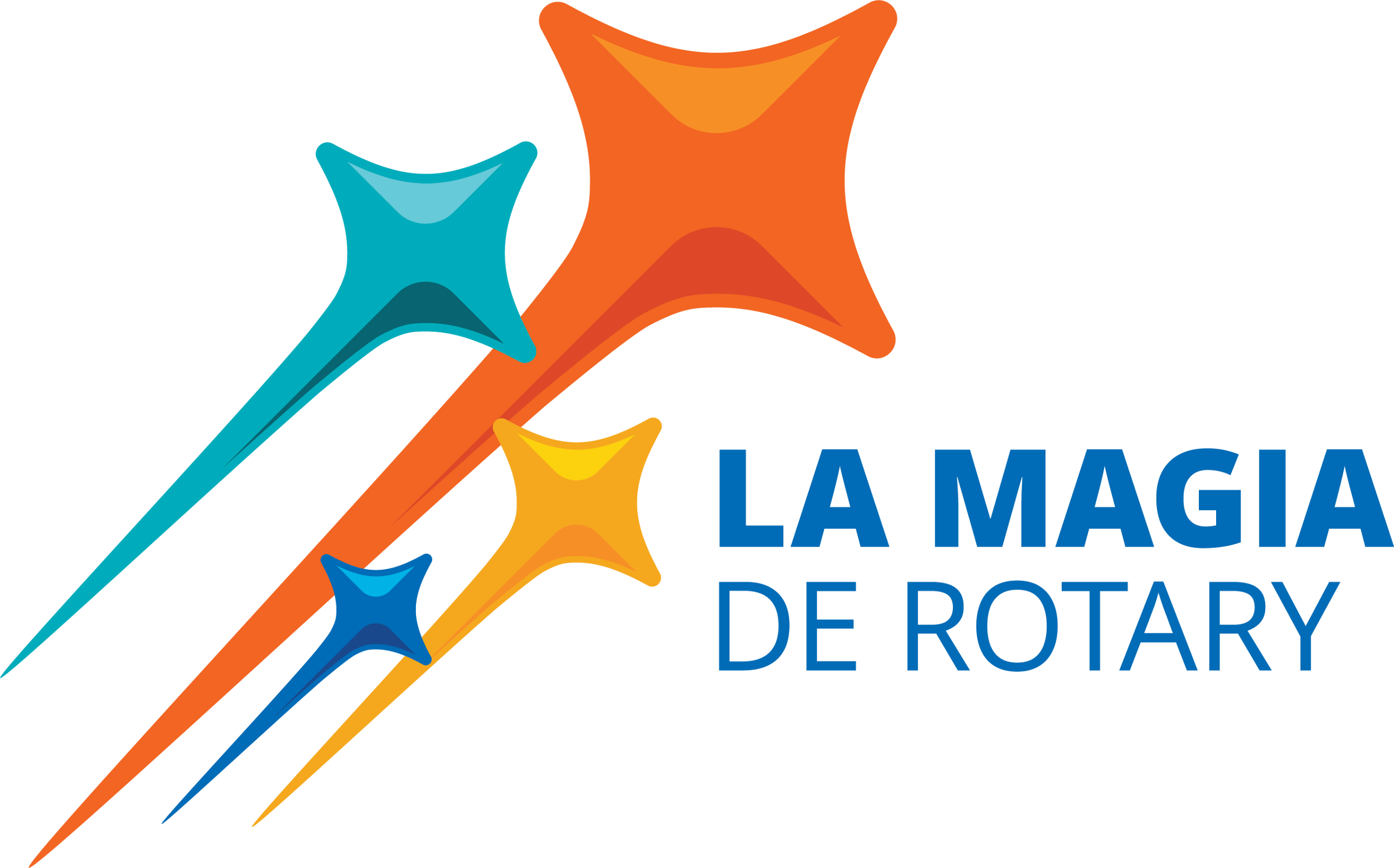 Tipos de intercambio
Intercambios largos (LTEP)
Intercambios cortos (STEP)
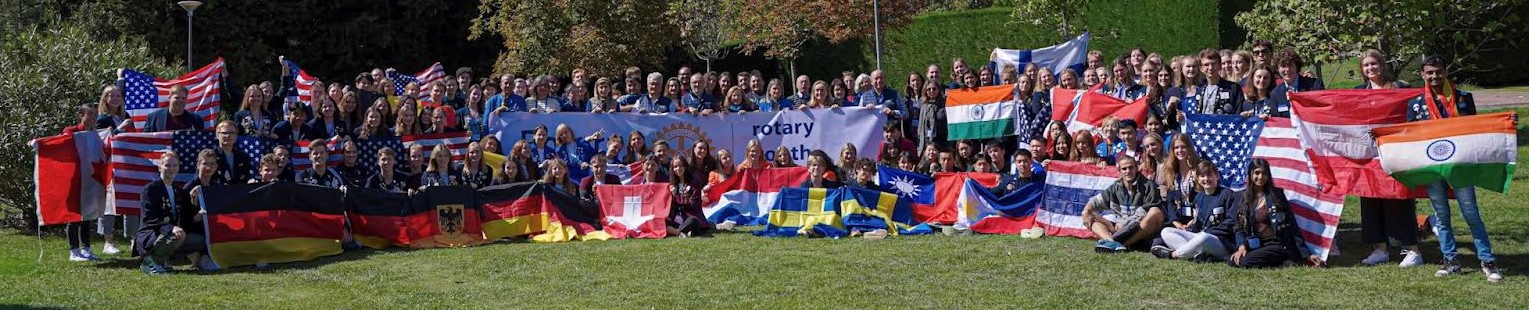 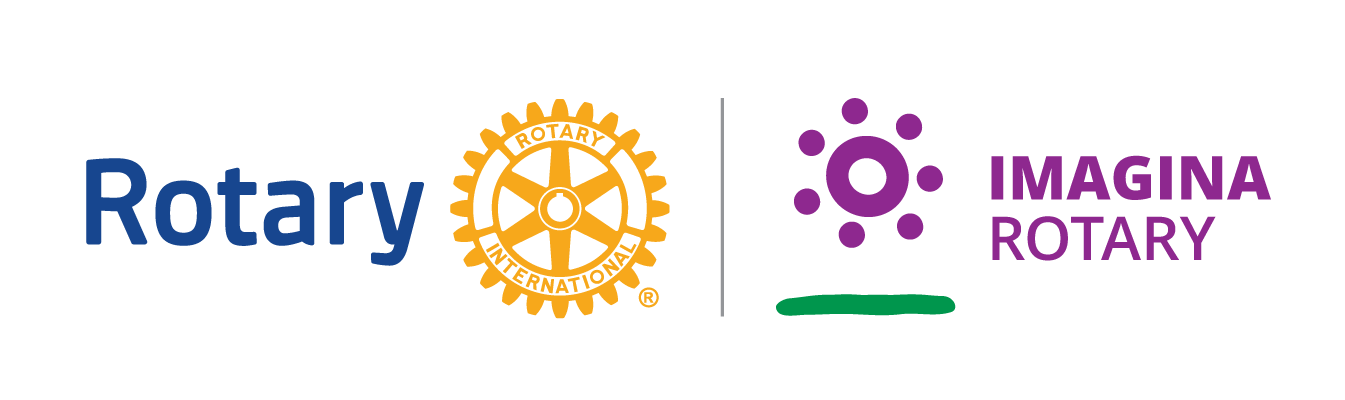 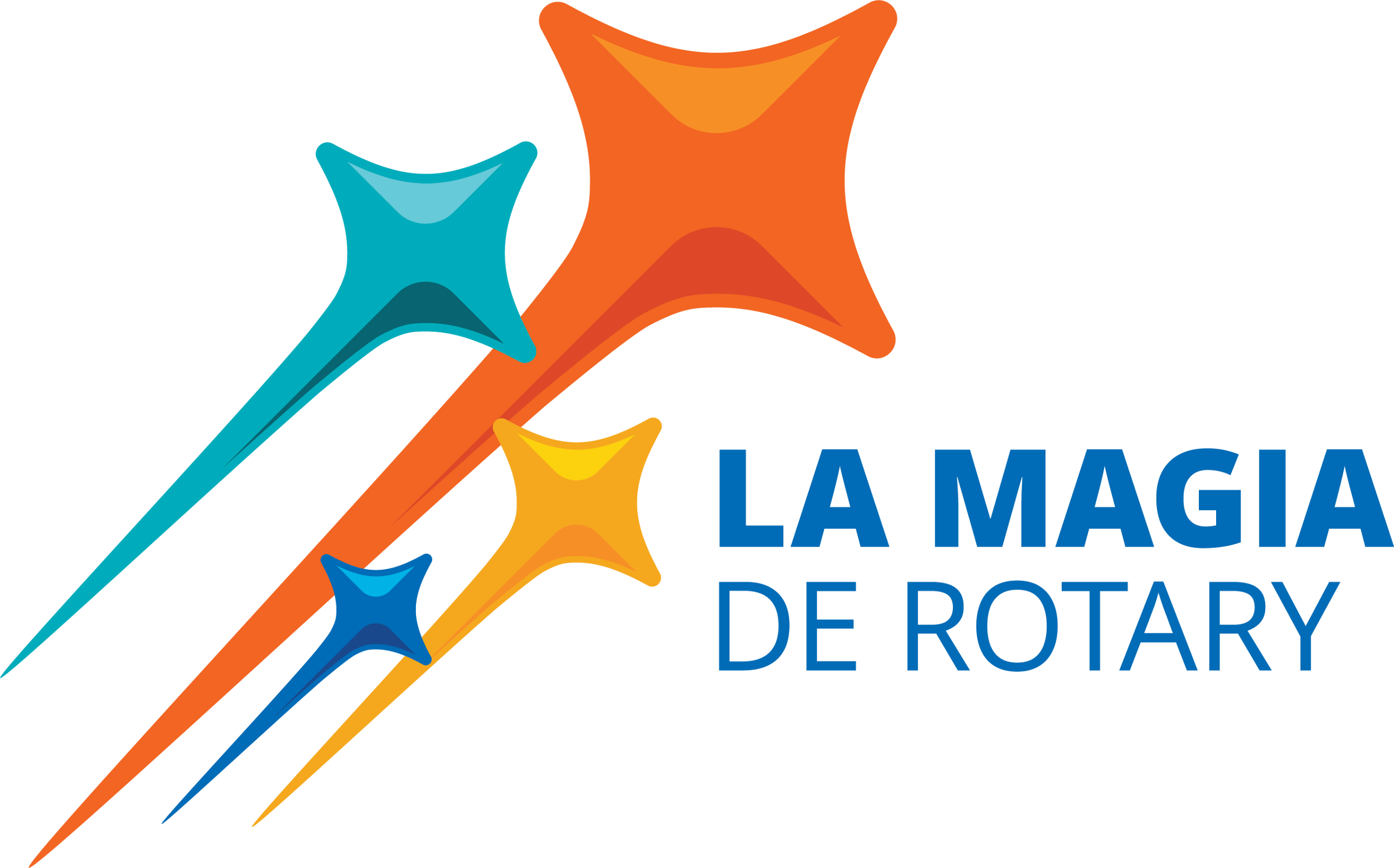 Intercambios de Jóvenes de Rotary (RYE)
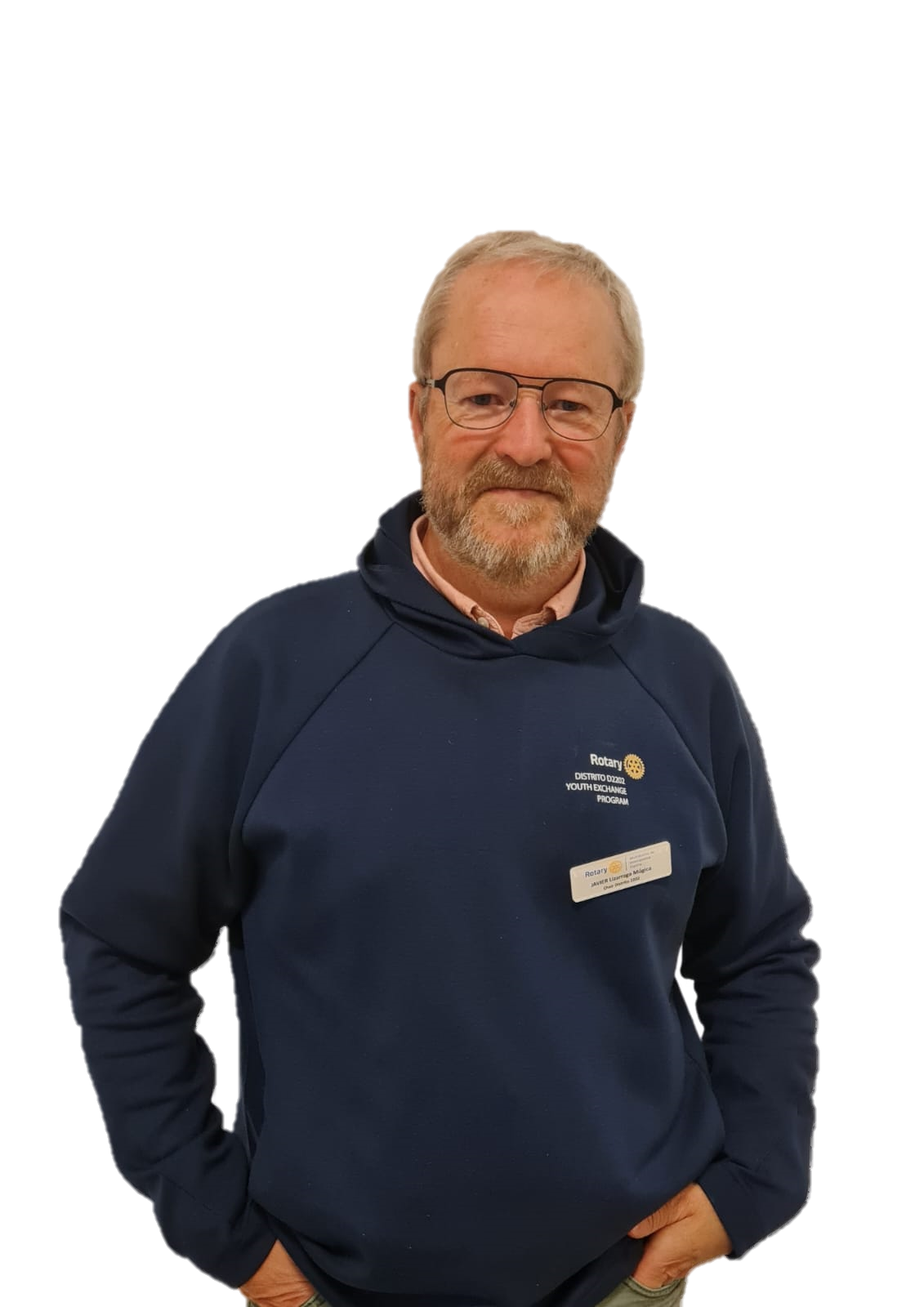 Javier Lizarraga
Chair D2202
javier.lizarraga@rotary2202.org
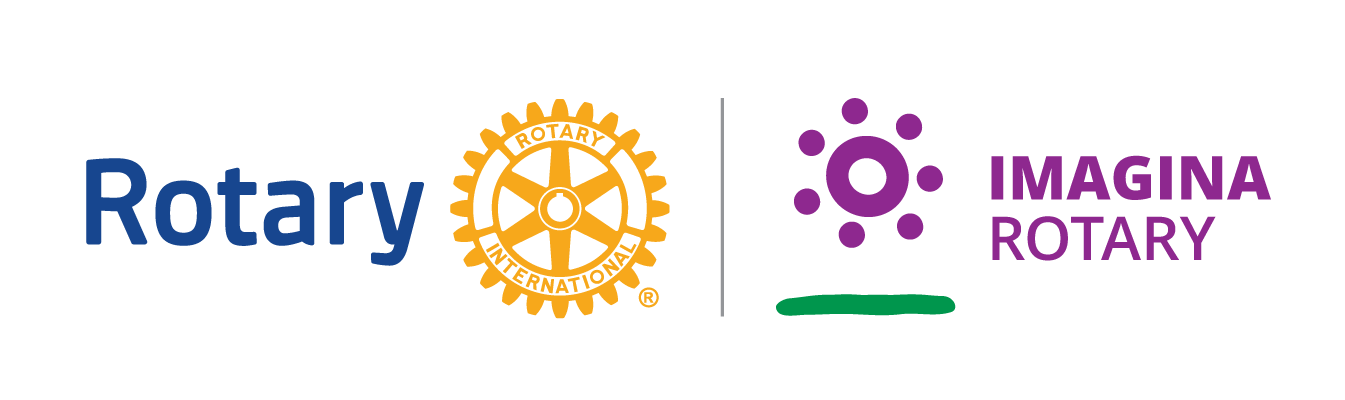 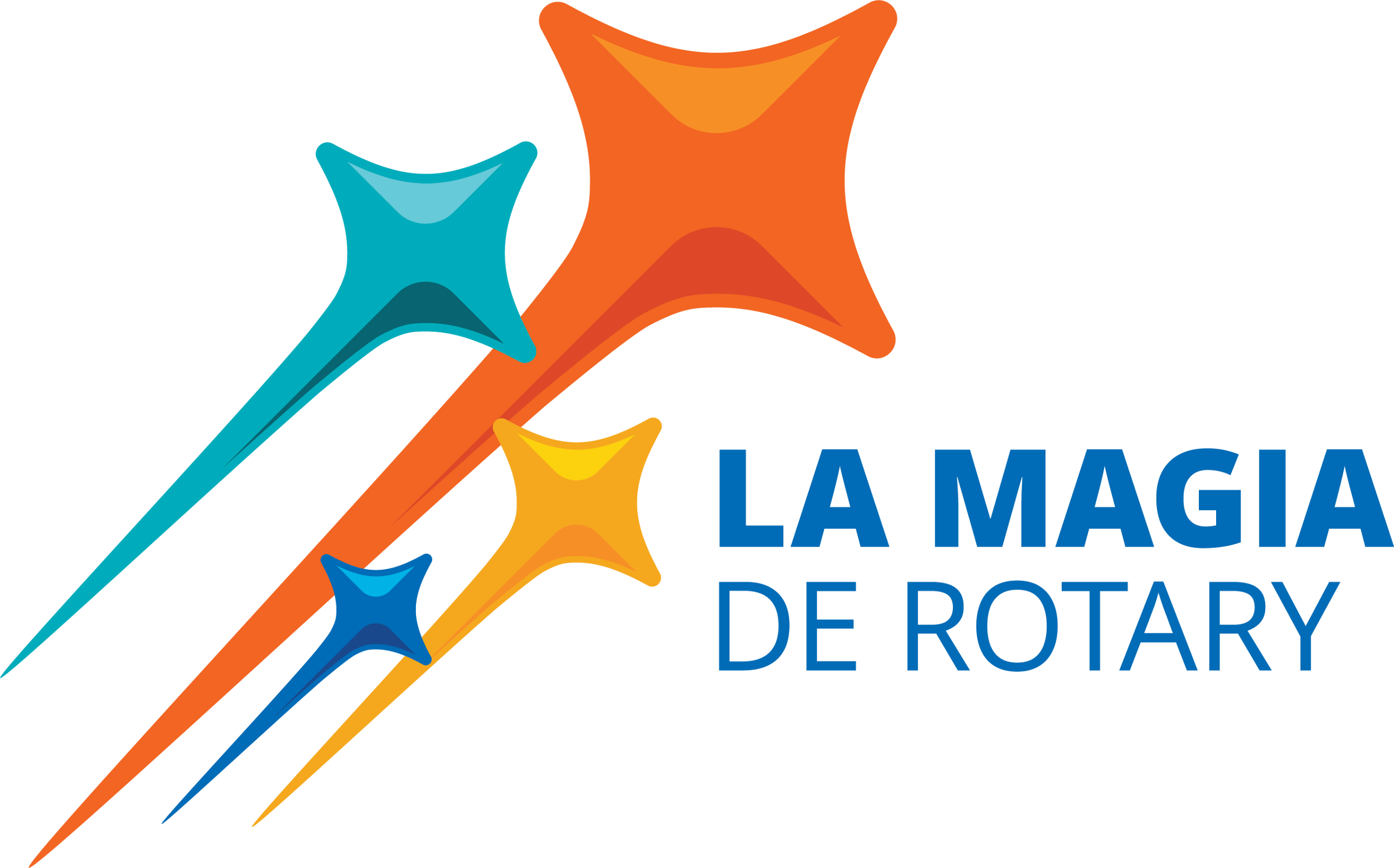 Intercambios largos
Inmersión cultural

    Edad: 15 a 17/18 años
    Duración:     10 meses hemisferio norte     12 meses hemisferio sur

    Precio año presupuesto:     3.500 € / 3.800 €
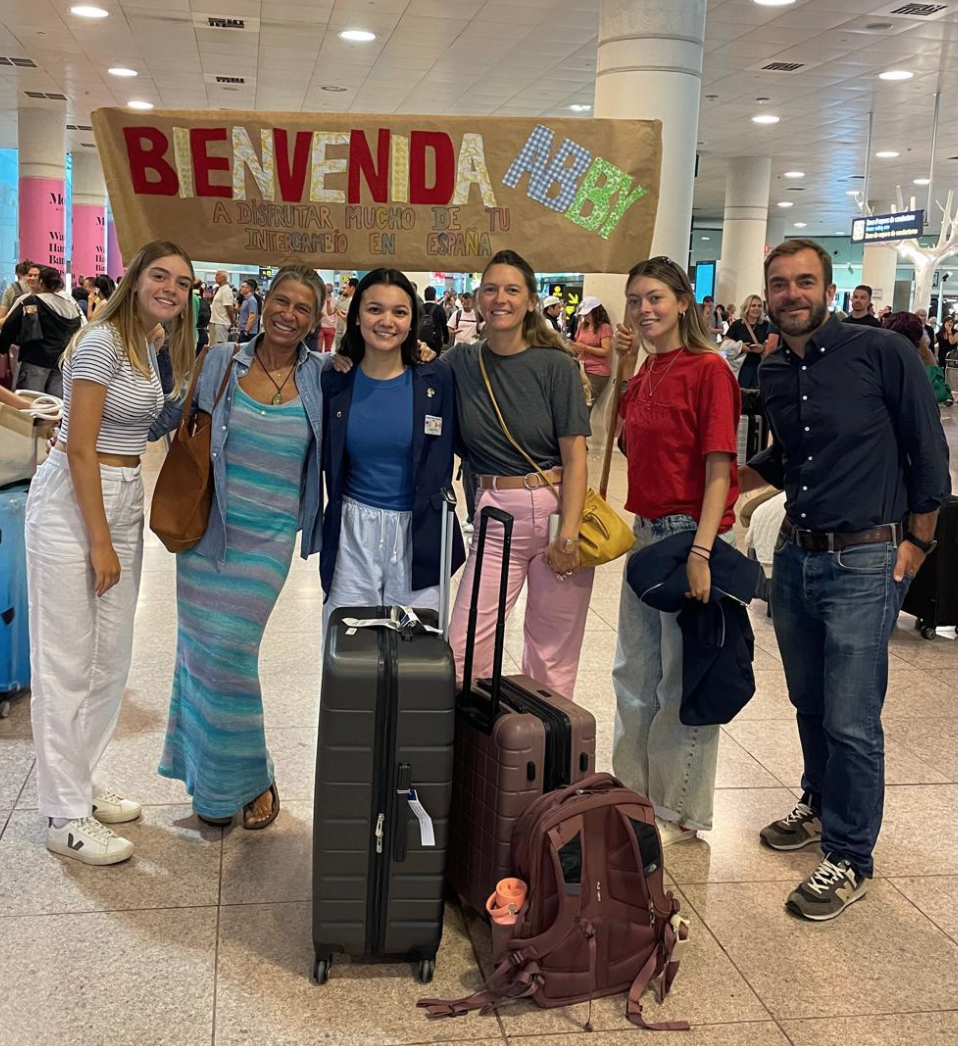 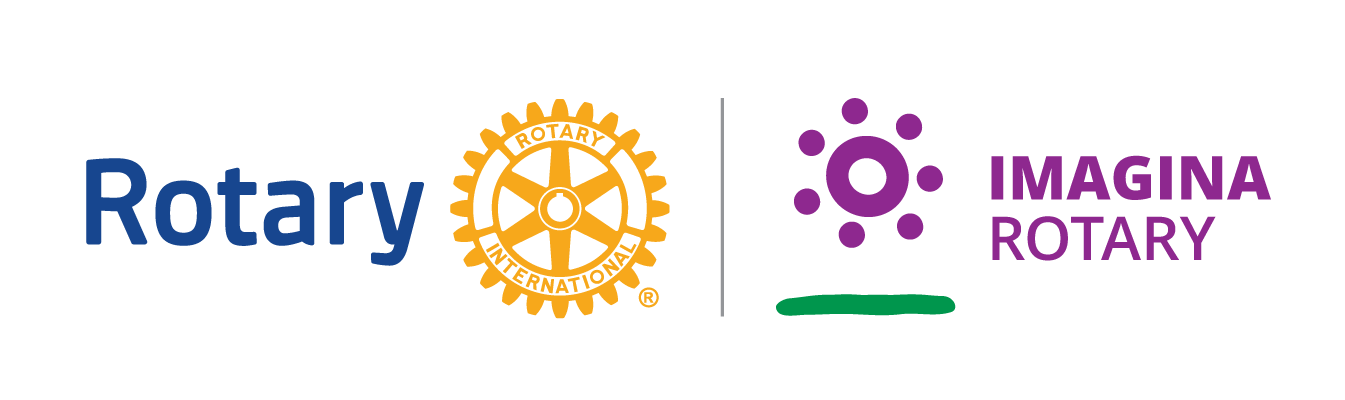 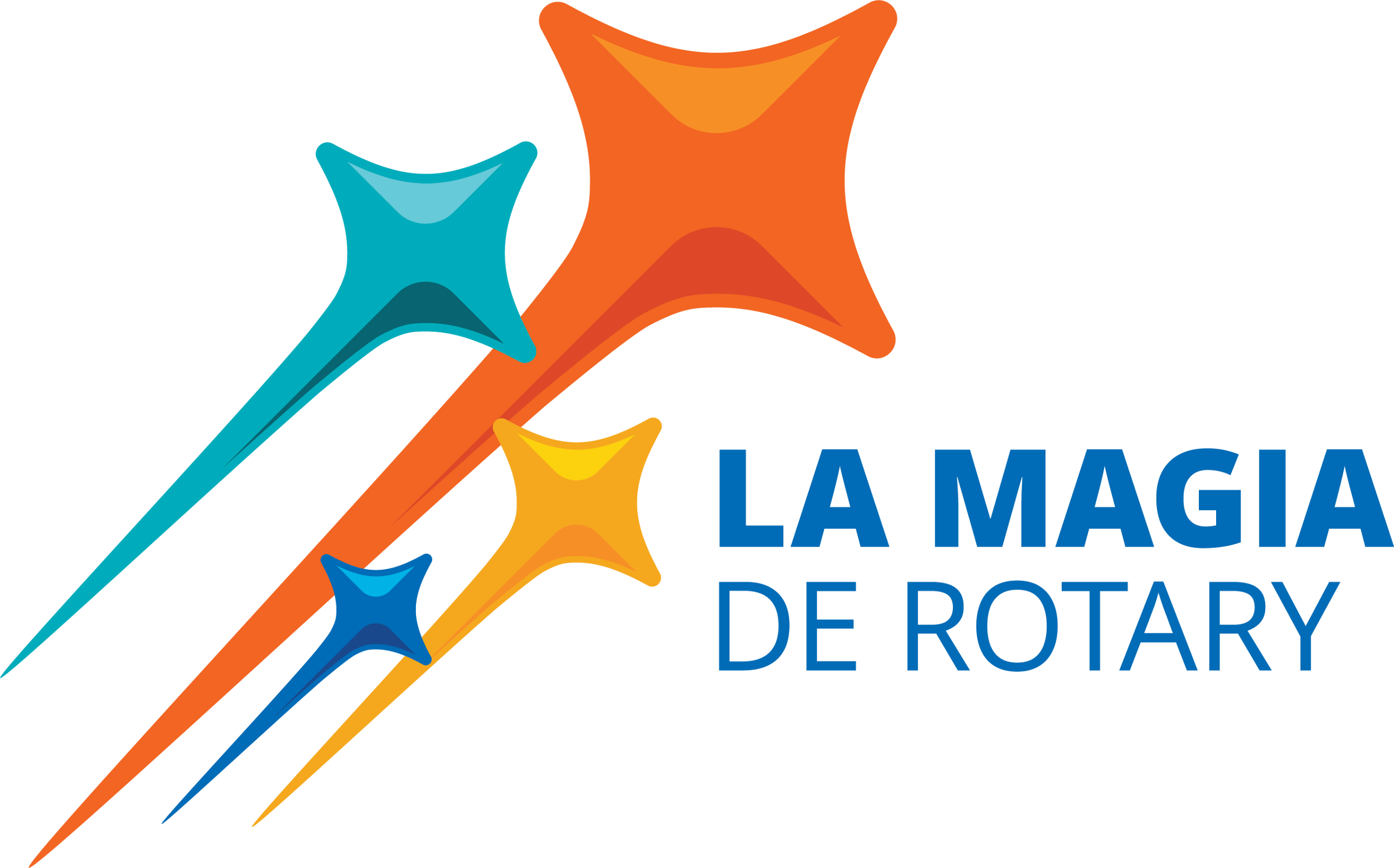 Plazo de Solicitudes: Finaliza 15 de DICIEMBRE
Orientación de candidatos: Febrero 2025
Confirmación de candidatos APTOS y elección de destinos: Marzo 2025
Asignación de destinos:A partir de Marzo 2025
ACEPTACIÓN de intercambio: padres y candidatos
Calendario  LTE 2024-2025
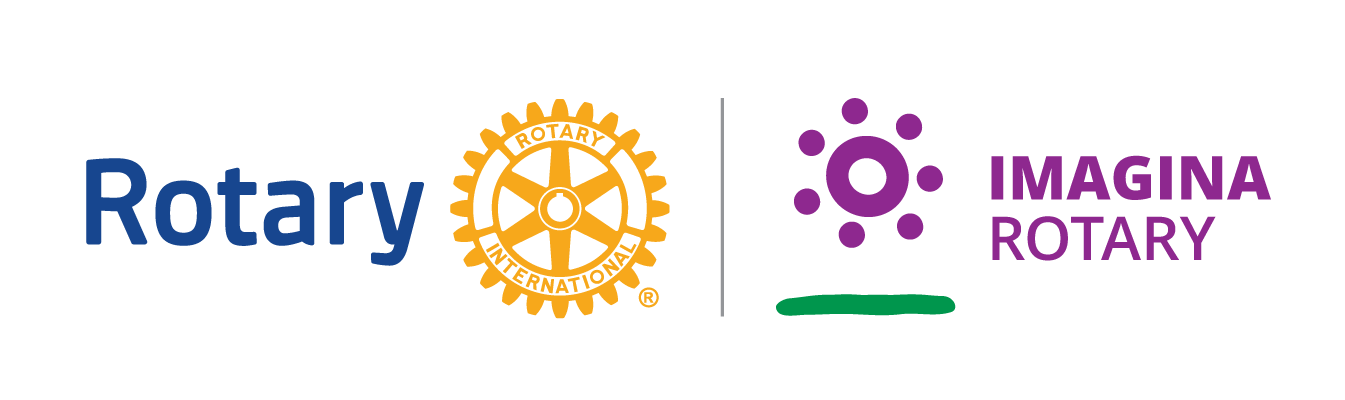 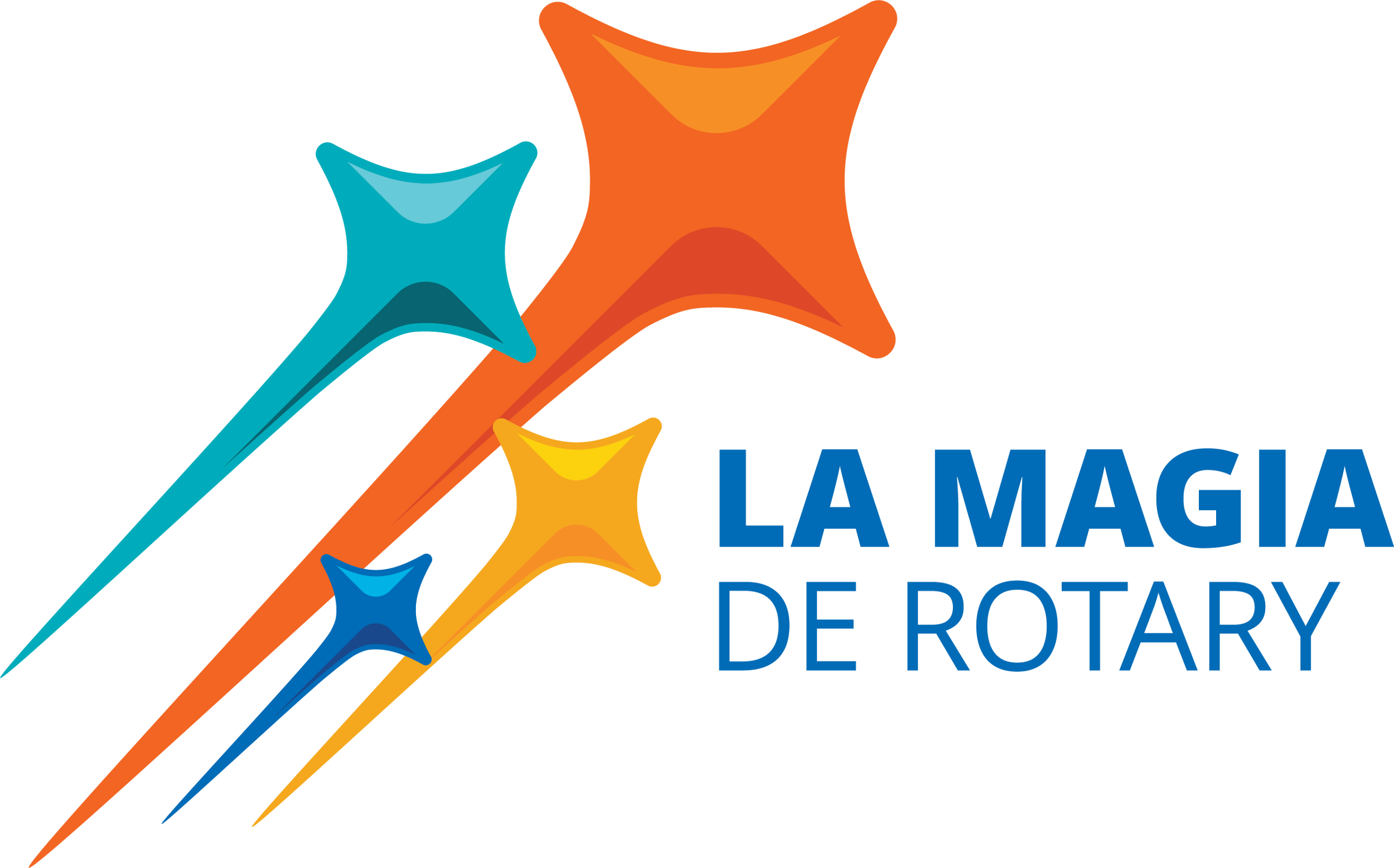 Amistad y buena voluntad

   Edad: 15 a 17/18 años

   Duración:   3/4 semanas en cada país

   Precio año anterior:    600 € (sin seguro)
Intercambios cortos
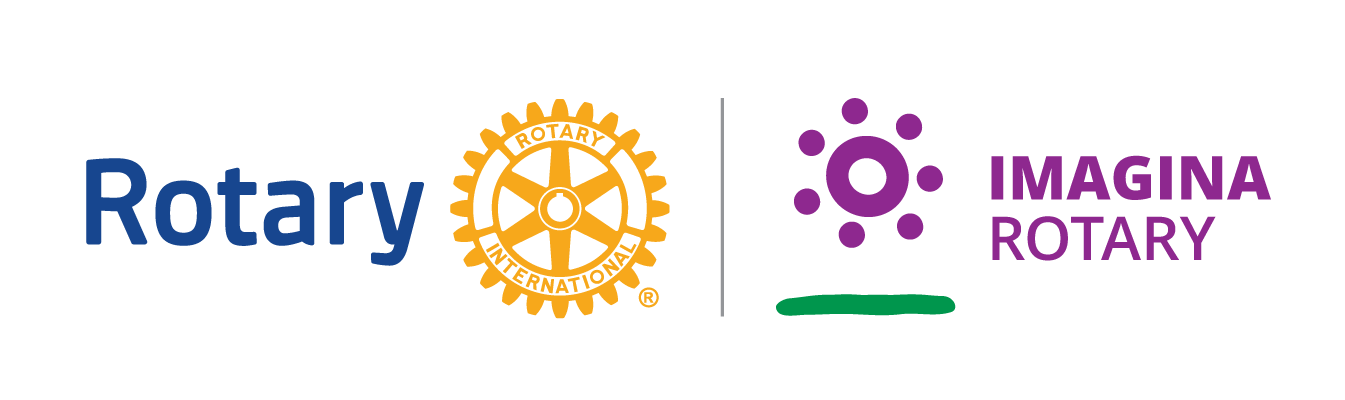 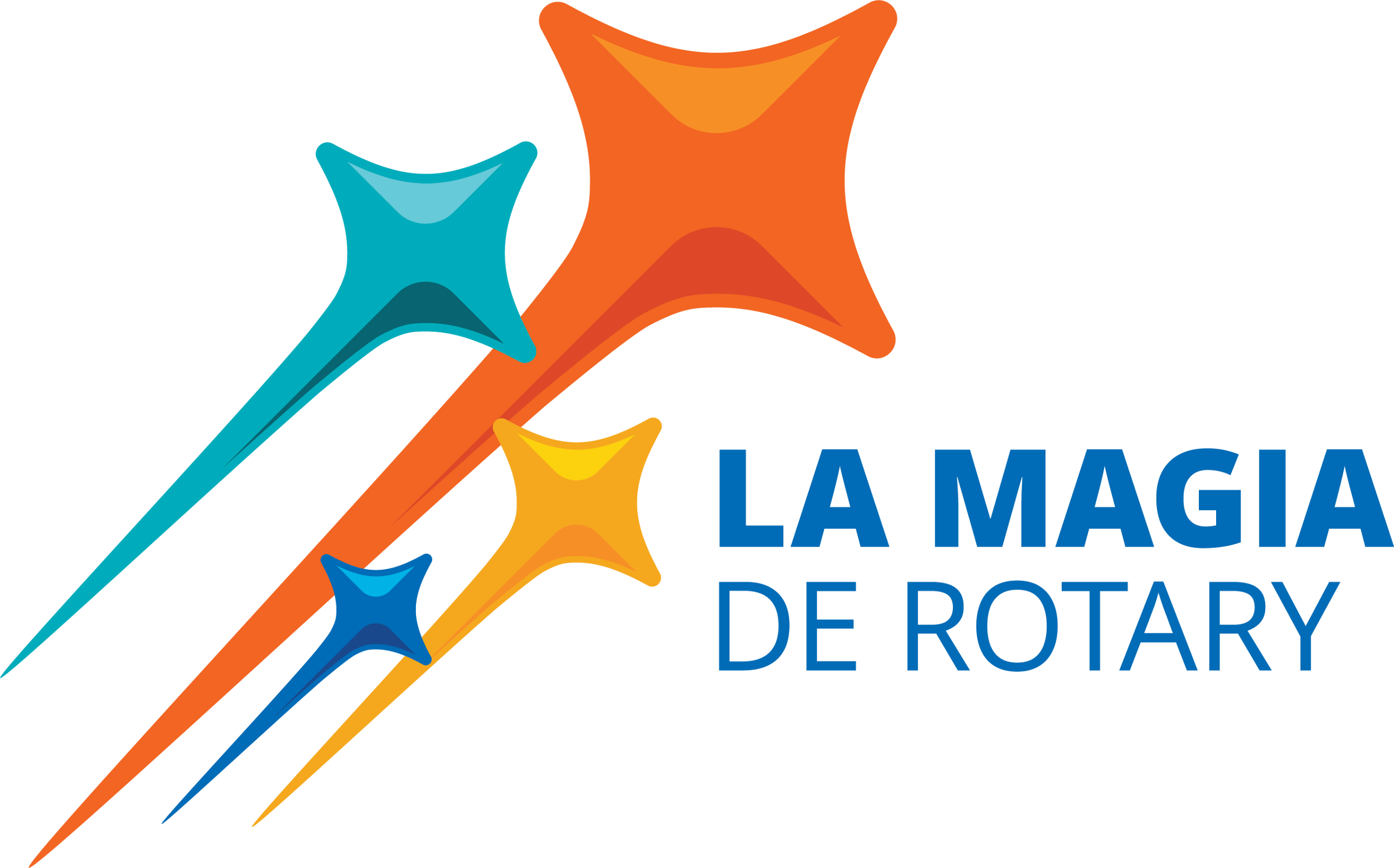 Plazo de Solicitudes Camps: Abierto permanentemente.
Asignación por orden de solicitud.

Plazo de Solicitudes F2F: Abierto desde Marzofinaliza a finales de Mayo*

ACEPTACIÓN de intercambio: padres y candidatos
Calendario  STE 2024-2025
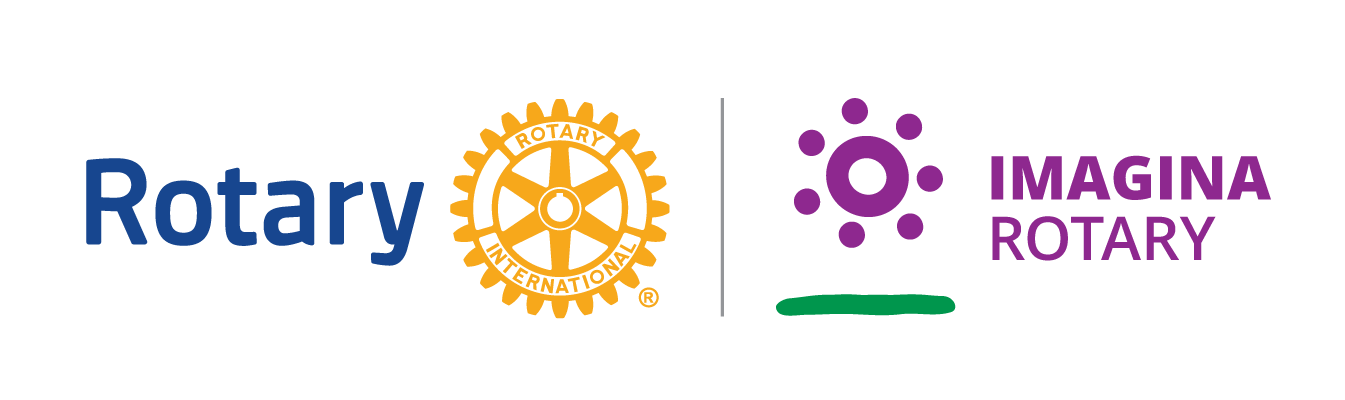 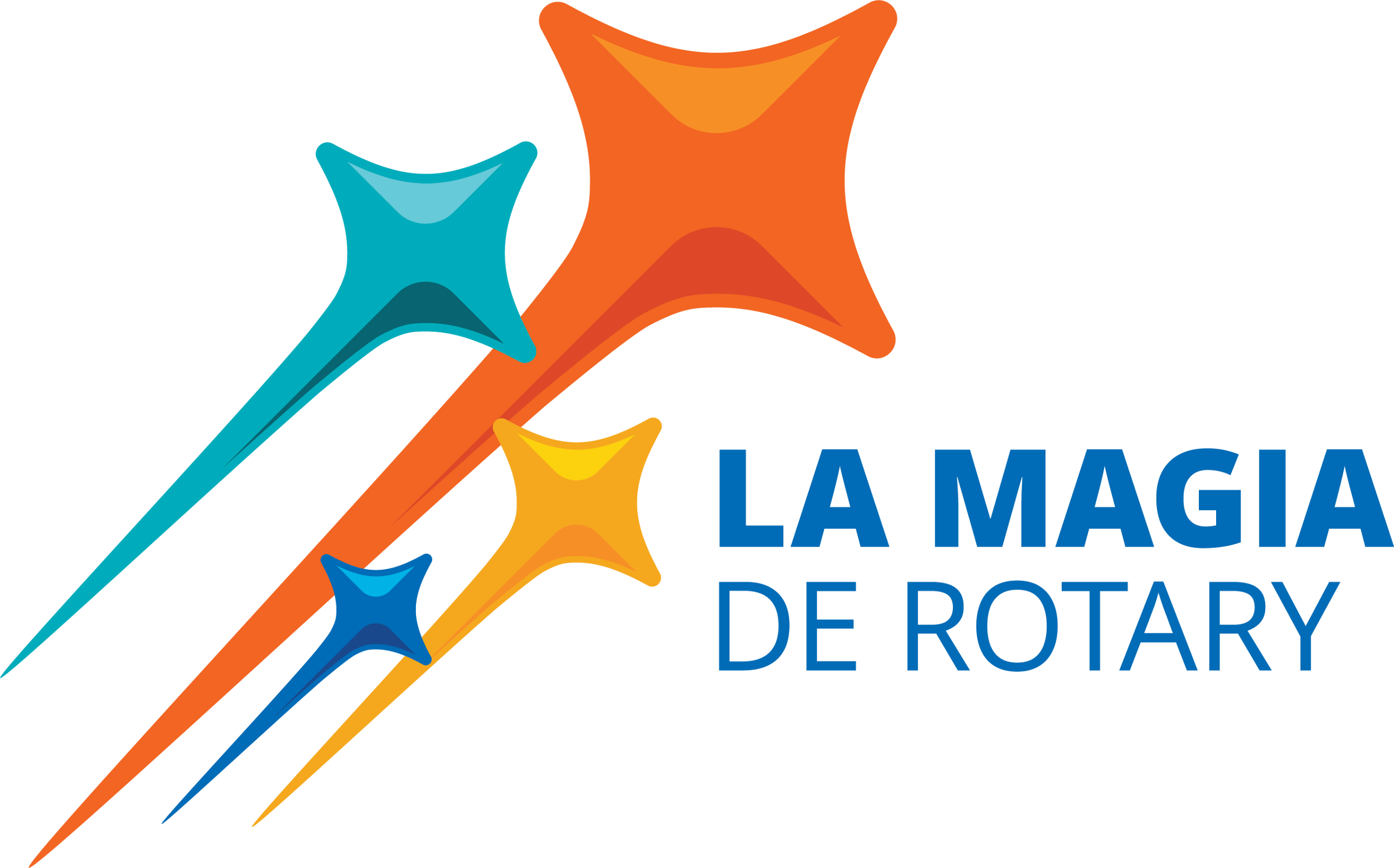 Programa perfecto para los amantes     de la aventura.
   Temática: medioambiente, equitación,     arqueología, música, vela, tenis, esquí,     otros deportes.

   Edad: 14 a 25 años

   Precio: 350 €    + desplazamiento y visado, seguro         y coste específico del camp.
Camps
Fernando Plaza
RC Barcelona- Diagonal
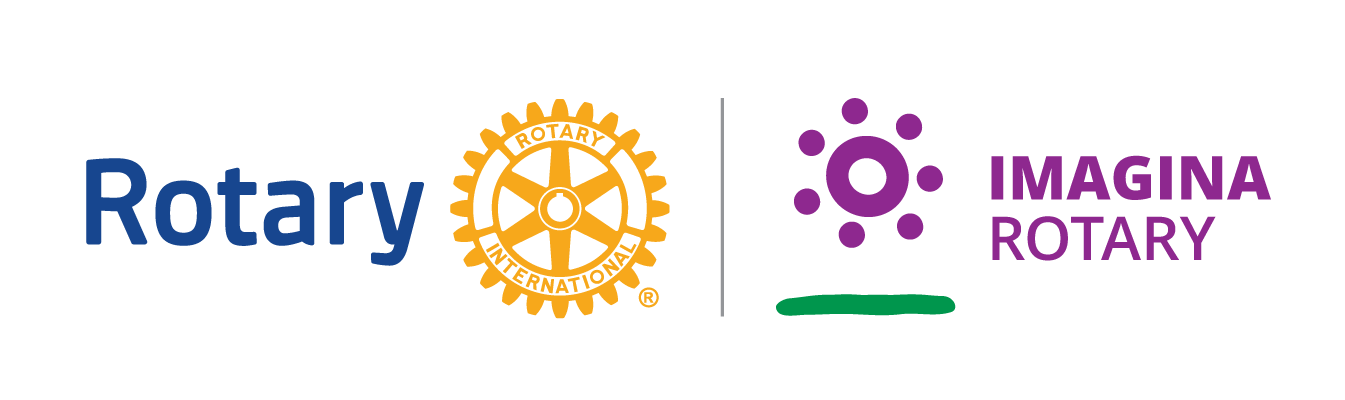 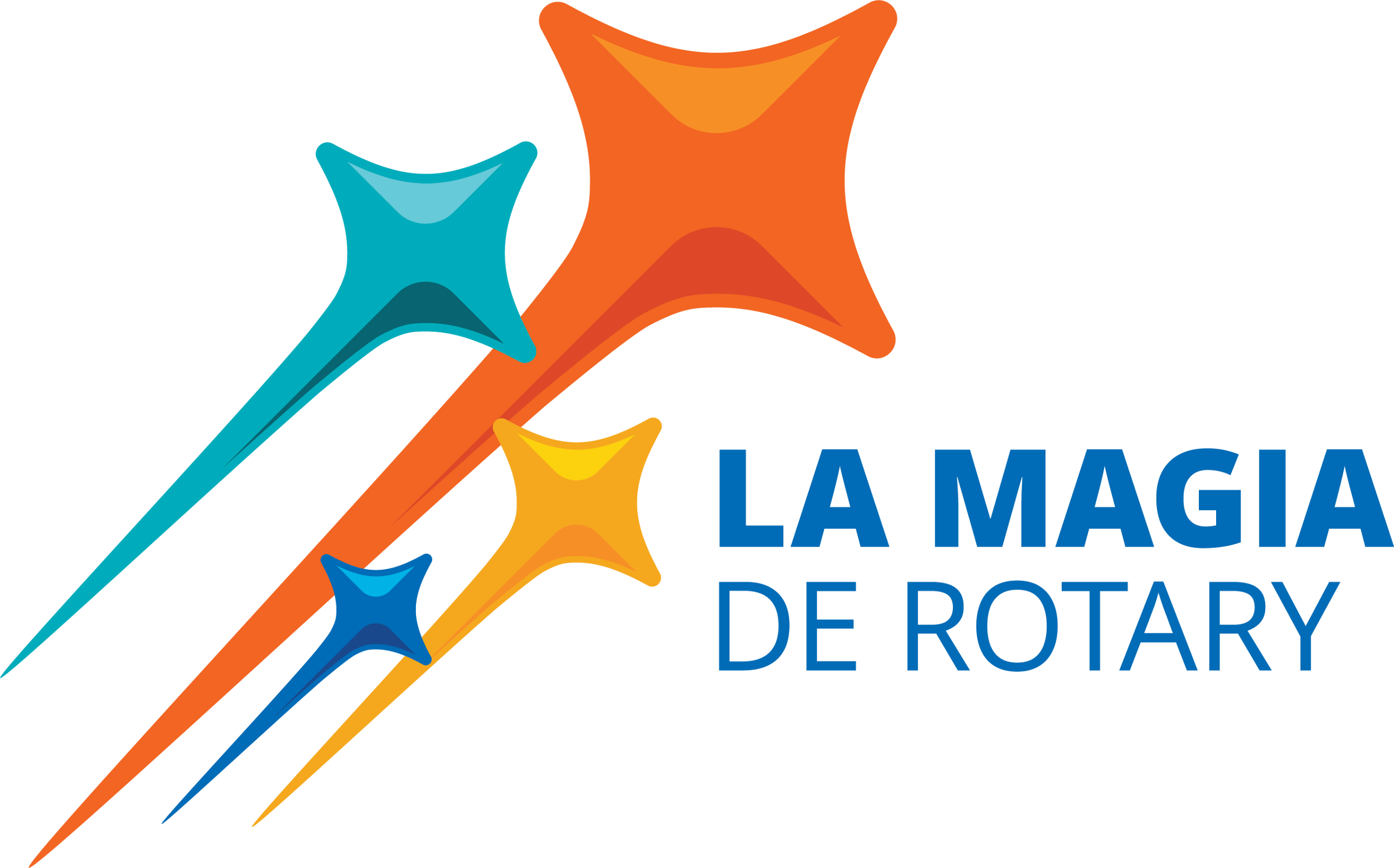 Seminarios de Rotary   para Líderes Jóvenes

  Edad: 14 a 30 años

  Duración: 3 a 10 días
Rylas
Oskar Irmler
RC Barcelona 92
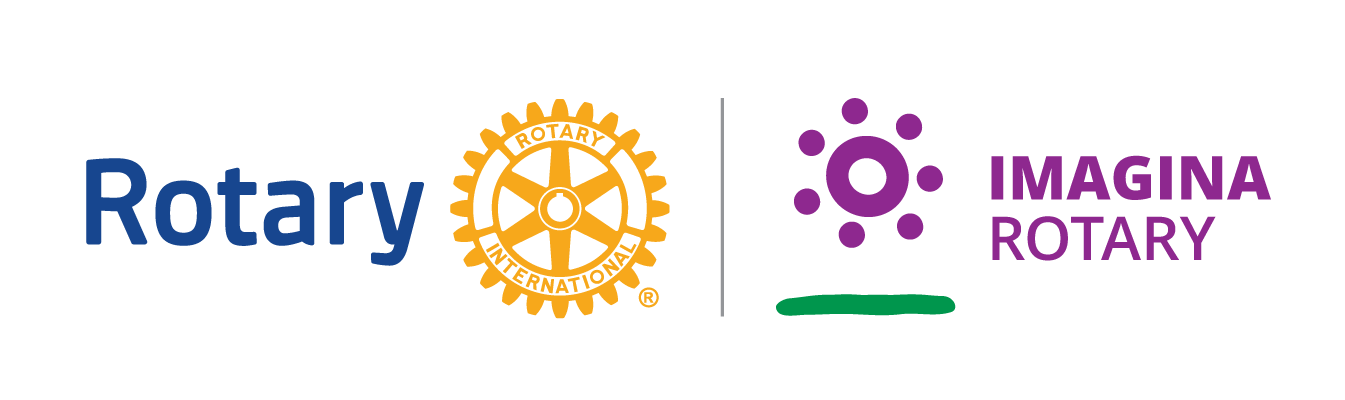 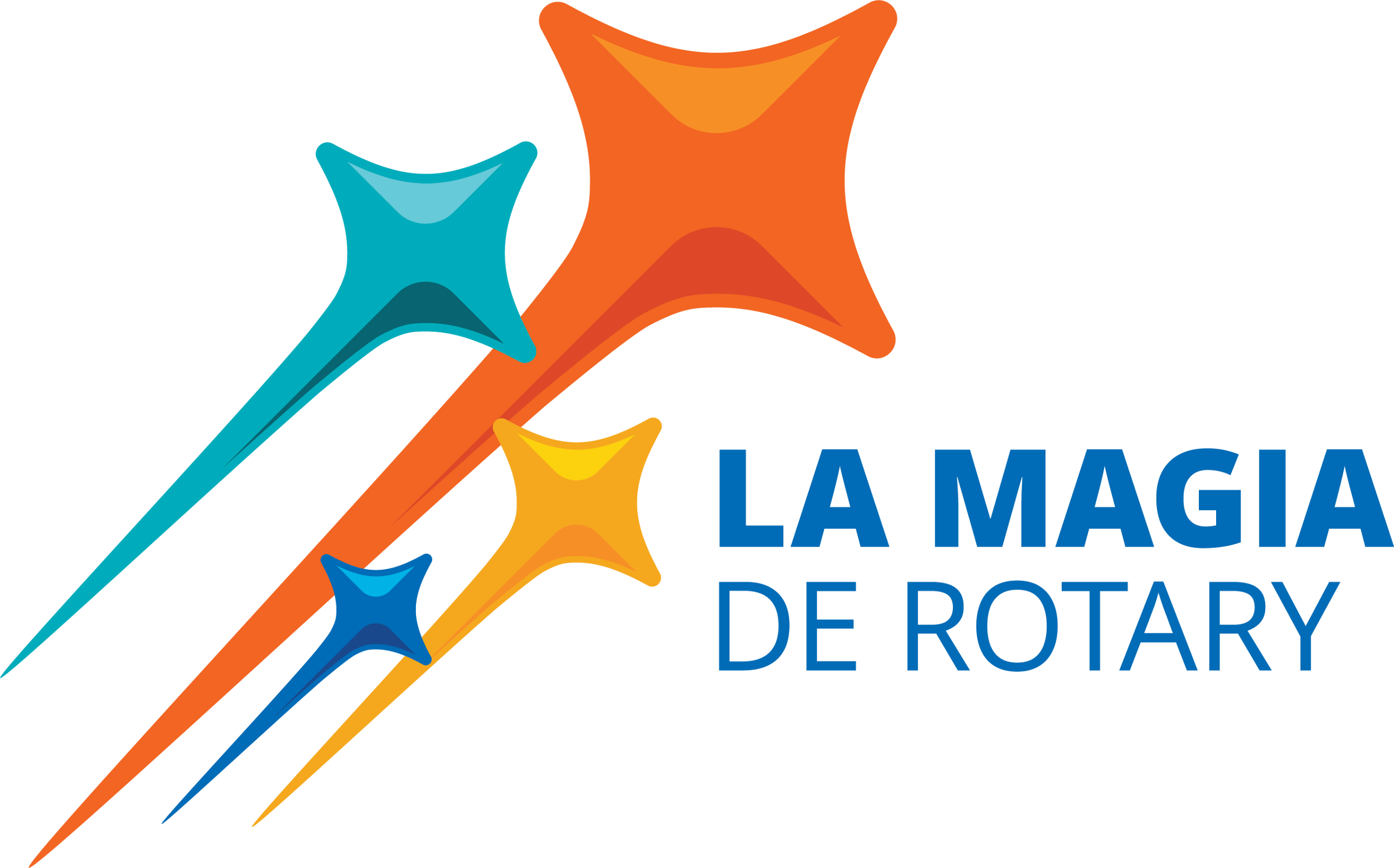 - Es una pieza clave para el funcionamiento de los  Programas de juventud.
- Es importante comprender sus responsabilidades   y contar con tiempo para ellas.
- Facilidad para relacionarse con los jóvenes
- Estar en condiciones de ayudar y asesorar a   estudiantes y familias.
- Nombrar y formar a los consejeros rotarios.
Delegado de juventud o YEOYouth Exchange Officer
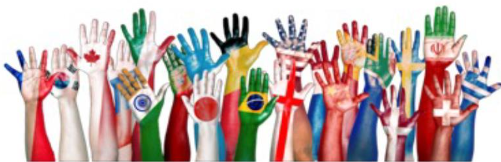 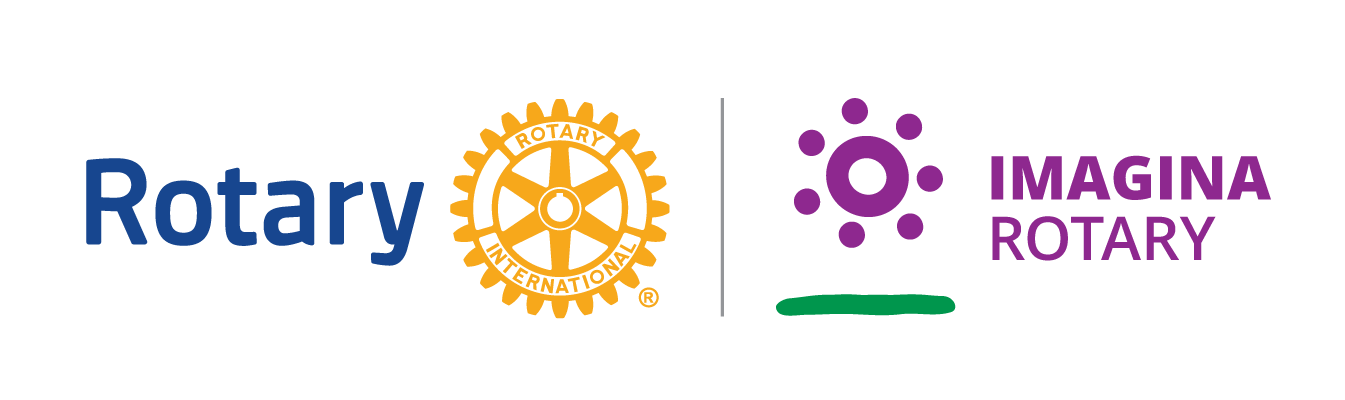 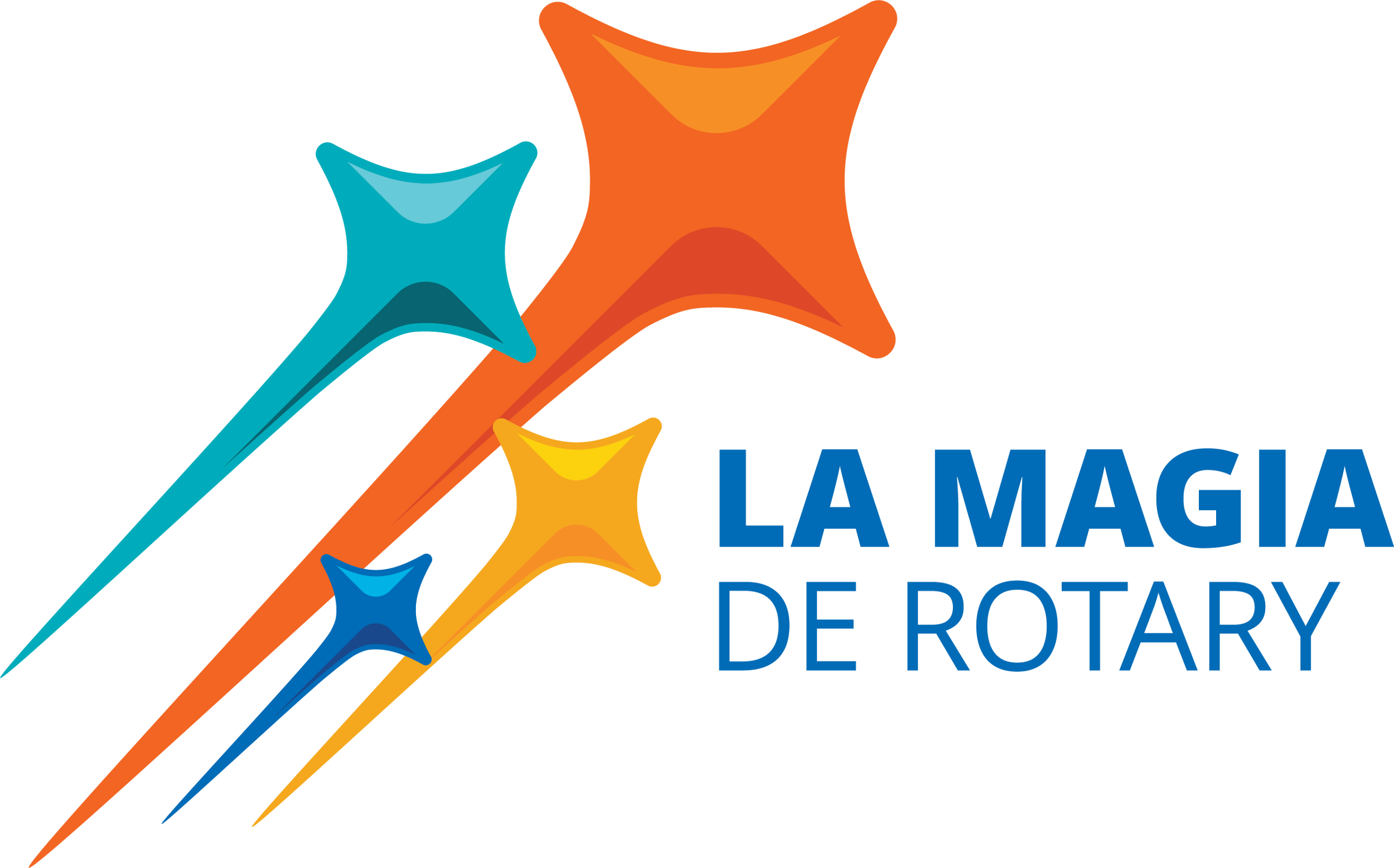 Página de intercambios del MD
www.rotaryintercambiospain.org
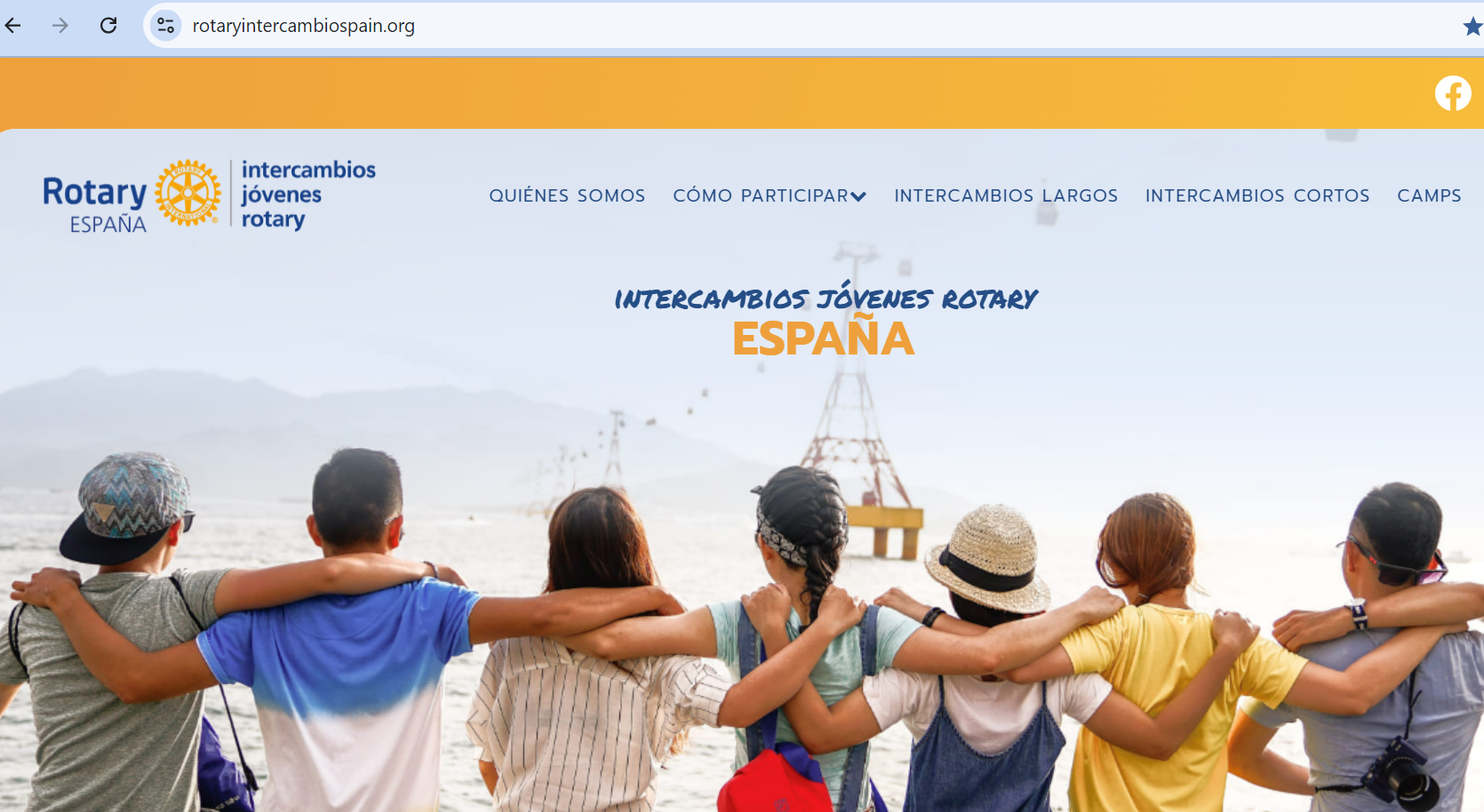 DISTRITO 2202SEMINARIO DISTRITAL
PREGUNTAS
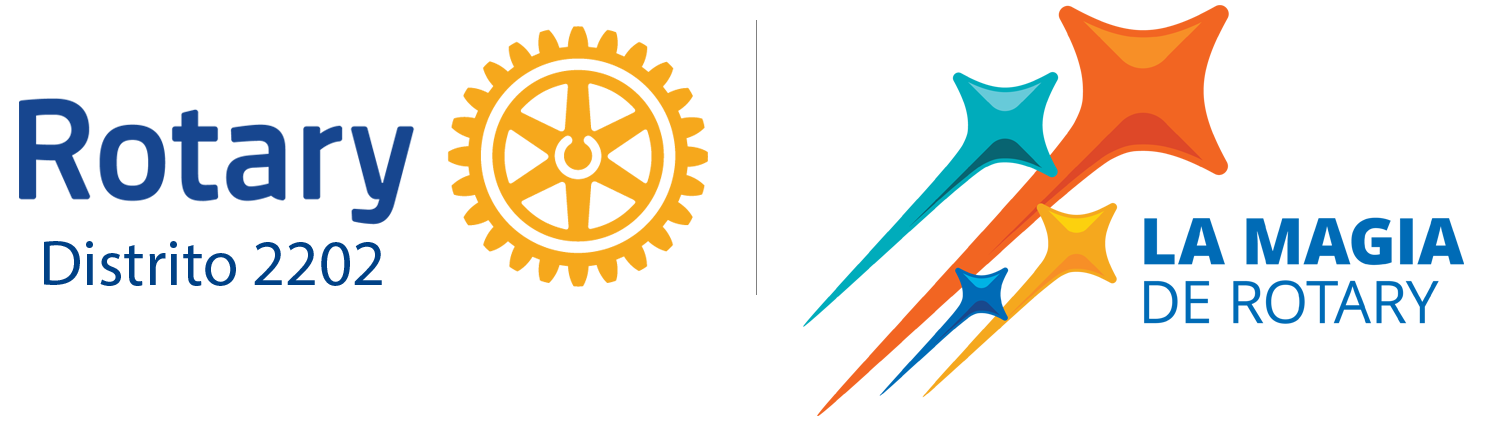 Protección de la Juventud
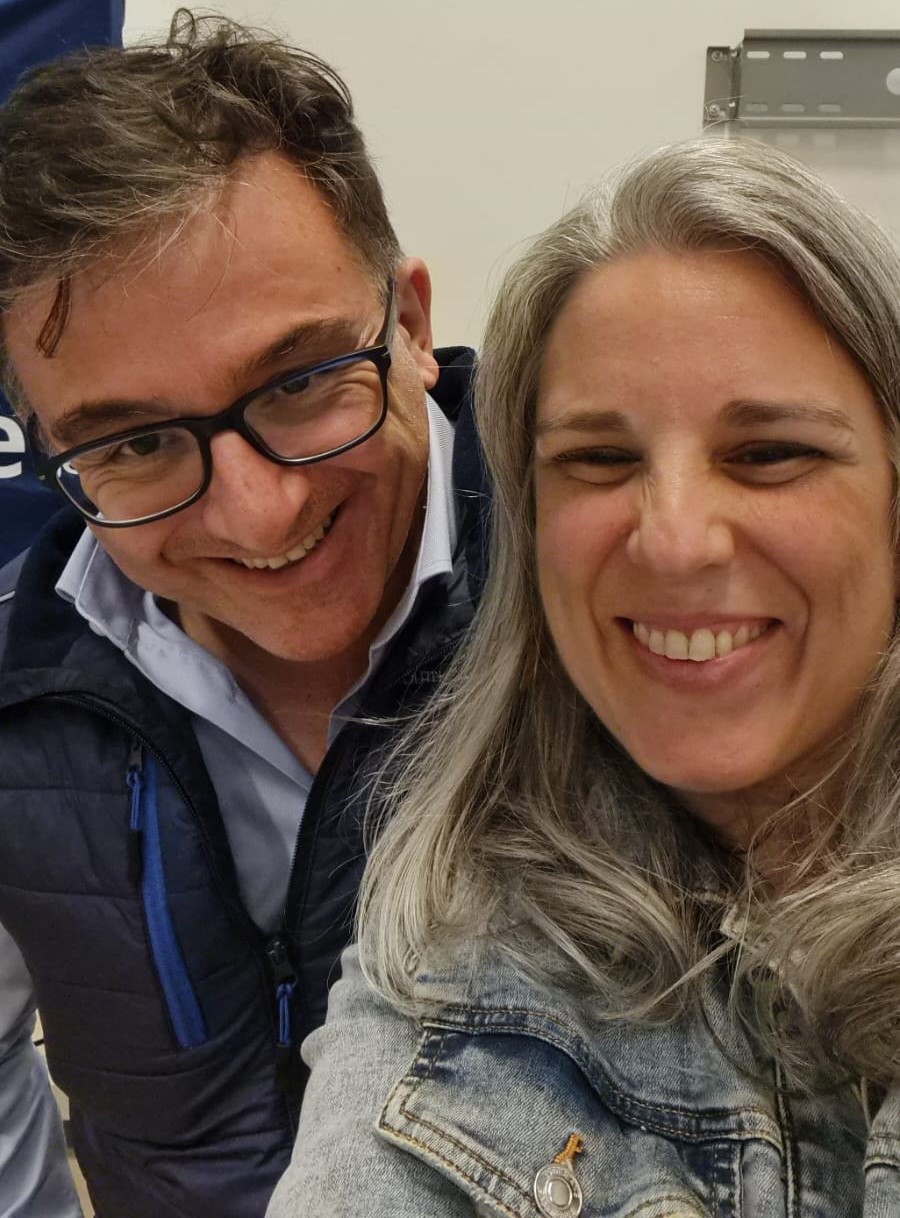 Daniel Provedo
Noemí López
d.provedo@rotary2202.org
Definiciones de acoso y abuso
Abuso emocional o verbal: el uso de miedo, humillación o declaraciones despectivas sobre raza, religión, género o apariencia personal.
 Abuso físico: maltrato por el uso del contacto físico para causar dolor, lesión, sufrimiento o daño.
 Negligencia: No proporcionar manutención, condiciones de alojamiento o atención médica adecuados
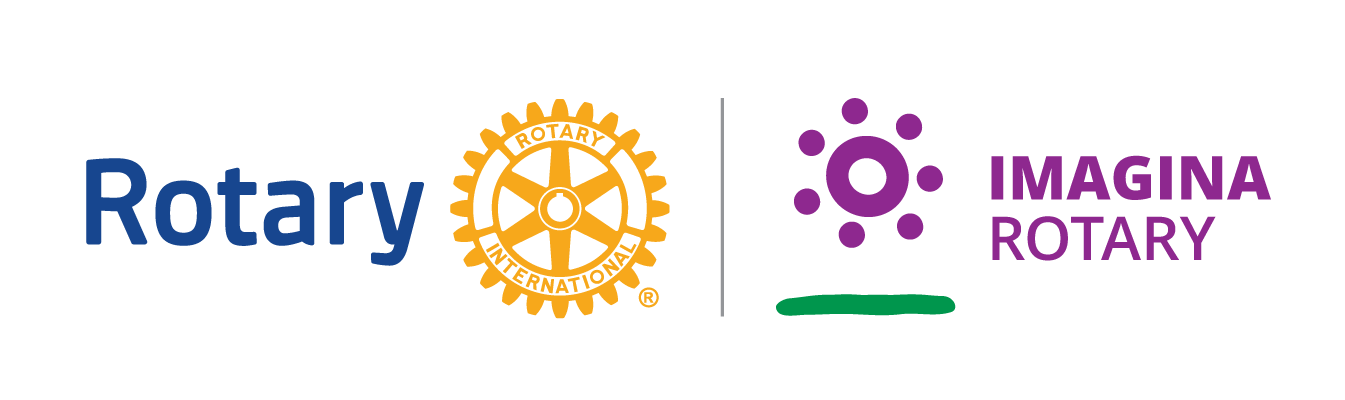 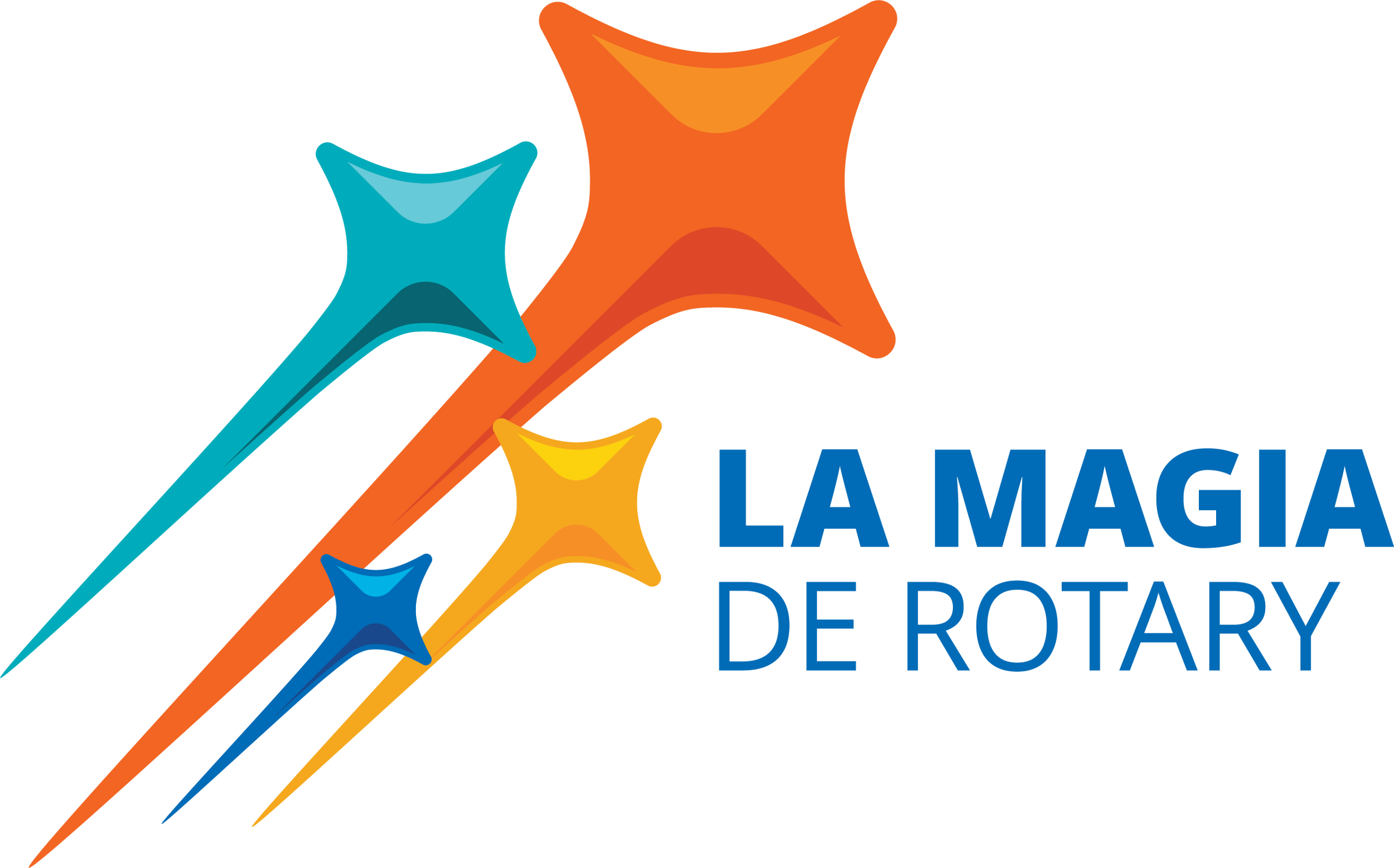 Definiciones de acoso y abuso
Abuso sexual: contacto sexual inapropiado, comportamiento lascivo, actos sexuales implícitos u obligar a participar en actos sexuales.
 Acoso sexual: Puede incluir: insinuaciones sexuales, conducta verbal o física de naturaleza sexual, bromas sexuales, referencias a la conducta sexual y comentarios sobre la actividad sexual de un estudiante, mostrar objetos, imágenes o dibujos sexualmente sugerentes, y cualquier contacto físico inapropiado
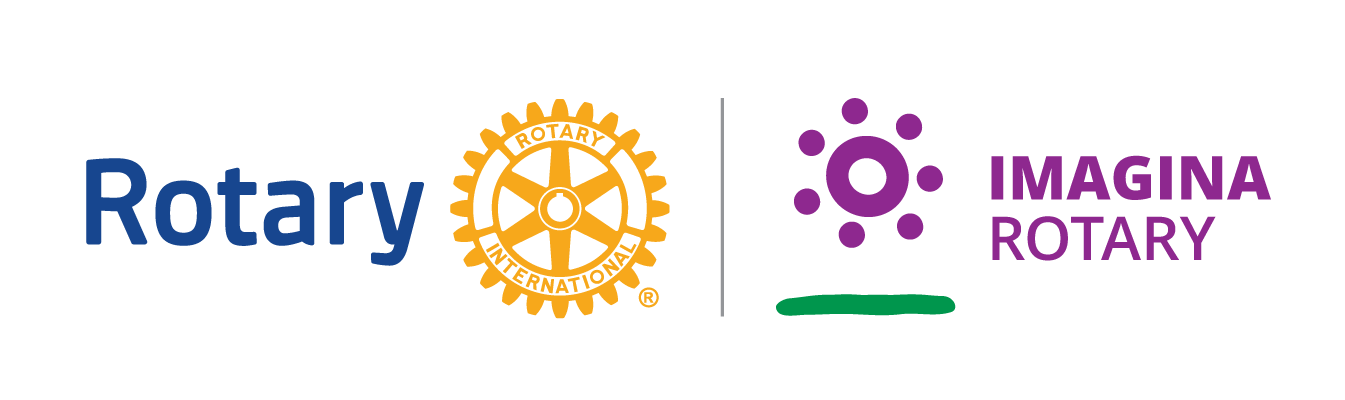 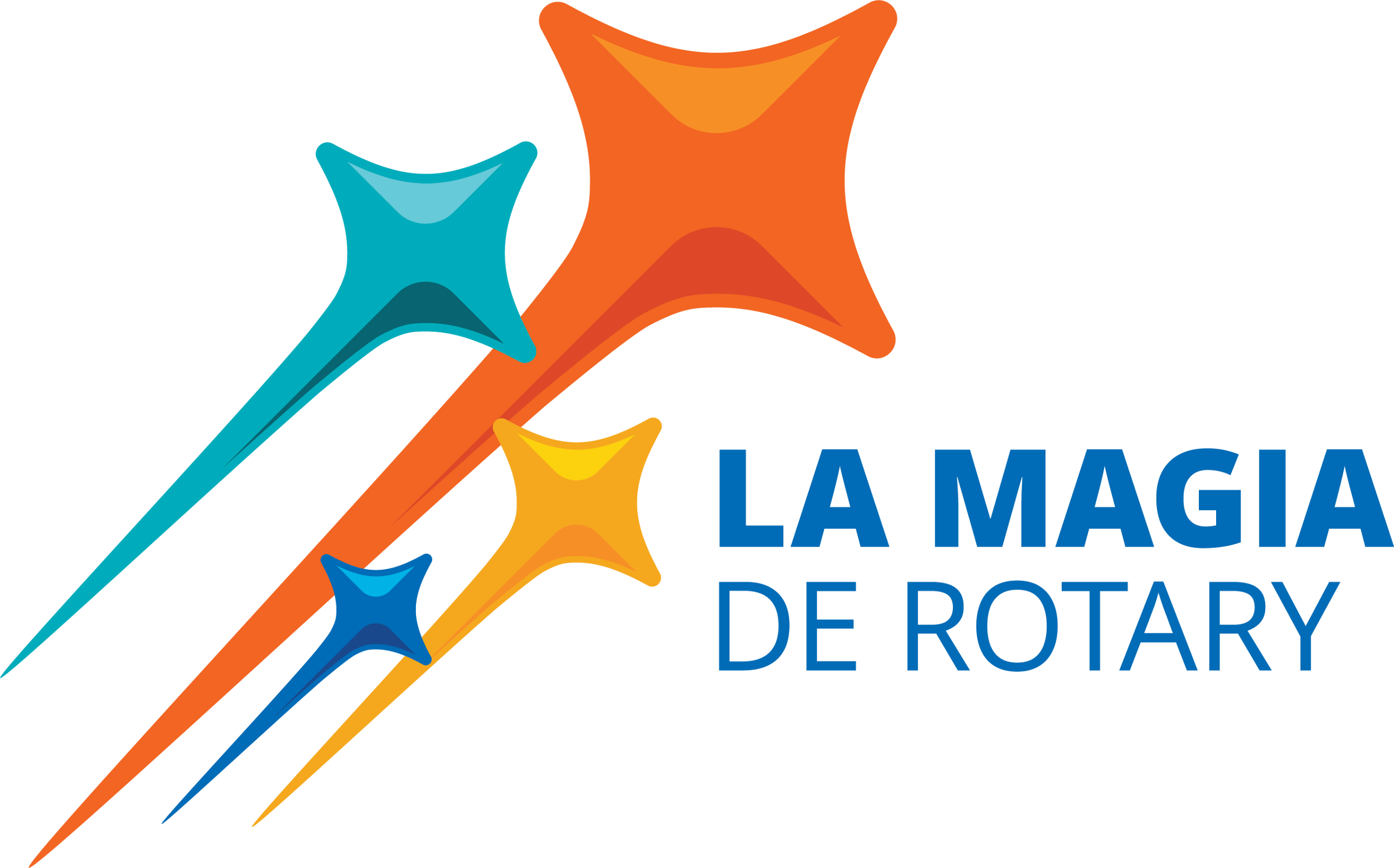 Protección contra el acoso y el abuso
Es deber de todos los rotarios, socios y otros voluntarios salvaguardar en la medida de sus posibilidades el bienestar y prevenir el abuso físico, sexual o emocional de los niños y jóvenes con los que entran en contacto.
Tolerancia cero contra el abuso y el acoso.  Toda denuncia es investigada. 
Al estudiante se le ofrecerán servicios de apoyo inmediato y asesoramiento legal. 
La confidencialidad del estudiante será respetada de acuerdo con la ley.
Ningún estudiante será enviado a casa a menos que su seguridad personal lo requiera o que el estudiante desee regresar.
Recursos de RI
https://my.rotary.org/es/learning-reference/learn-topic/youth-protection
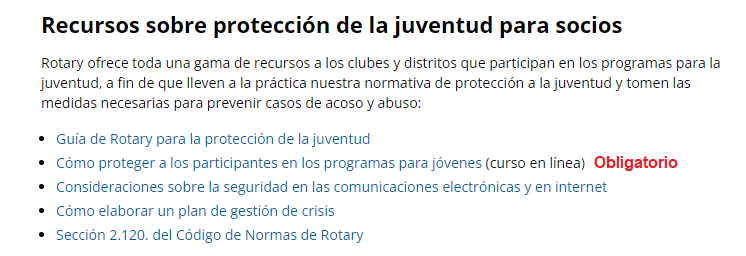 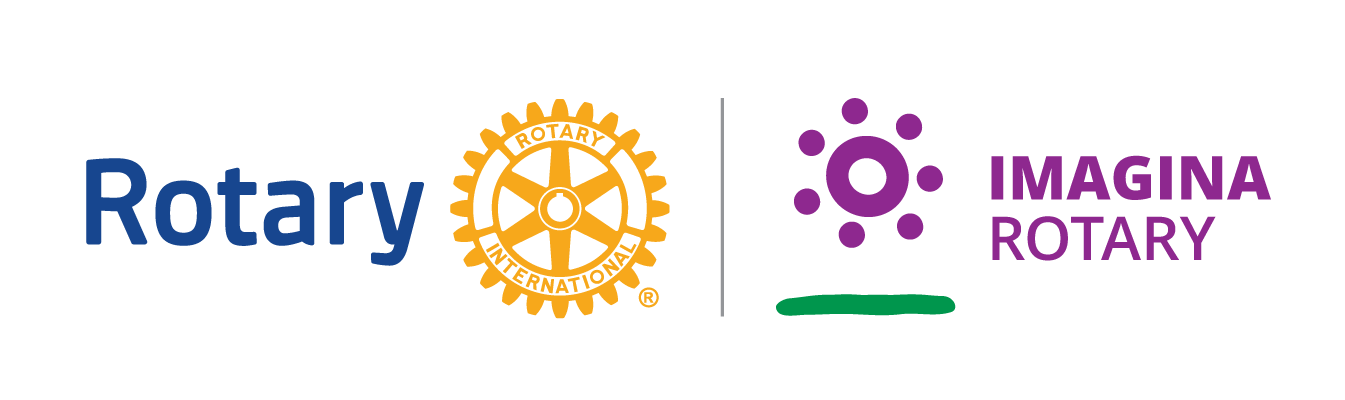 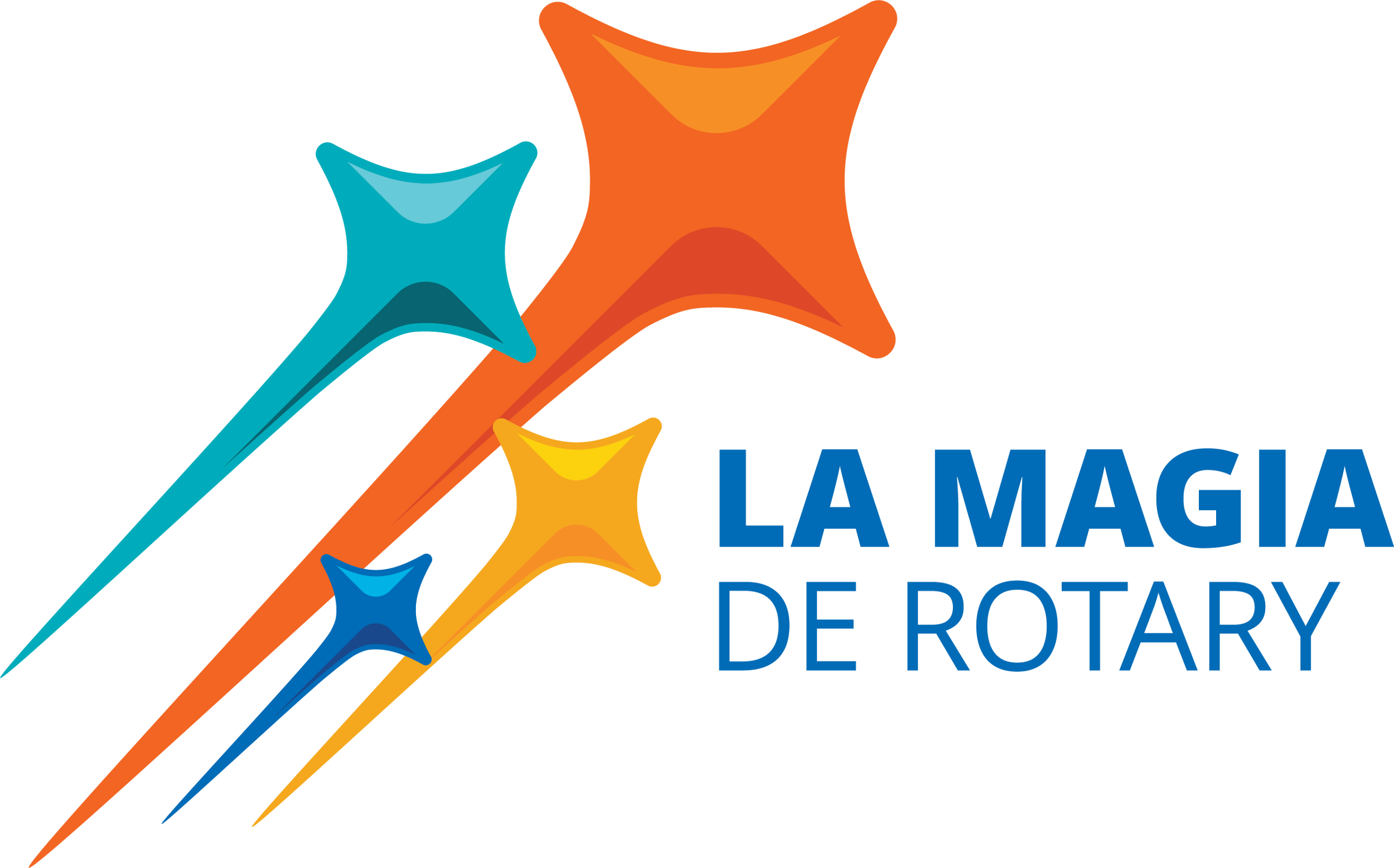 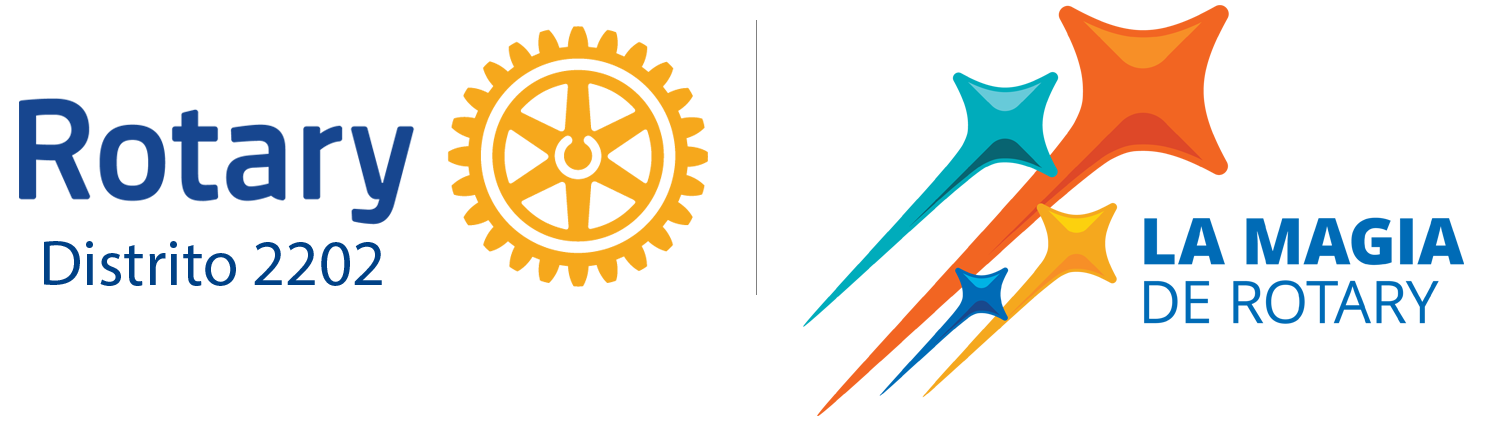 Gracias / eskerrik asko / gràcies